Economic Growth and the Volatility
Tinbergen Institute Discussion Paper
of Foreign Aid
Michal Chervin
Sweder van Wijnbergen

Presented by: Ilyas Okishev
Content
Introduction

 Aid and growth

 Empirical results and analysis

 Conclusion

References
1 Introduction

1
Drawing on the existing empirical literature on the aid-growth relationship, this
paper concentrates on the aid-growth relationship at the macro-level and, more  specifically, examines the impact of the volatility of aid on economic growth controlling  for the level of aid. To do this, a four-year panel analysis is conducted encompassing  155 countries over the period 1966-2001.
The paper is organized as follows. Section 2 provides a background discussion
of the aid-growth link as well as an overview of the current literature on the topic.  Section 3 contains the model specification, a description of the explanatory variables  and data. Section 4 presents an analysis of the empirical results, while section 5  investigates the channels through which foreign aid impacts economic growth. Section  6 concludes.

1
2 Aid and growth


The apparent lack of growth in many developing countries has initially been  attributed to the shortage of capital (or low saving) as well as foreign exchange  constraints. From this perspective, foreign aid is considered vital for closing the gaps  between savings and investment, and between exports and imports and thereby allowing  growth in the economy to take off. It appears, however, that growth of many developing  countries has faltered despite massive aid flows. On top of that, the more foreign aid  these countries have received, the more aid dependent they have become, binding them  into a debt trap according to many observers.
Review of recent literature on the aid-growth relationship
There is an abundance of empirical literature on the aid-growth relationship, but  no consensus on the impact of aid on growth has emerged., The ambiguity concerns not  just the size of the effect, if any, but even its sign, with the numerous studies often  displaying conflicting as well as ambiguous results. This lack of consistency stems from  various reasons including regression specifications and technique, data quality and  sample size, as we discuss below. 



Foreign aid hinders economic growth
There are several reasons as to why foreign aid may be inimical to economic growth.  One line of argument attributes the negative impact of foreign aid on growth to  government actions. Since foreign aid expands a government's resource envelope, it  often relaxes its tax raising efforts and thus results in reduced tax revenues. The  country's tax raising mechanisms may subsequently deteriorate triggering the need for  additional aid while dissipating the short-term beneficial effects of aid and creating a  culture of dependency (Adam and O’Connell, 1999
Insignificant relationship between foreign aid and economic growth
As advances in growth theory have recently illustrated, a host of interdependent factors  besides physical capital accumulation affect the growth process. According to many  studies, therefore, the problem with the Harrod-Domar growth model and the Chenery  and Strout two-gap model is their oversimplification (Moreira, 2003). Much of the  current literature argues that the specific effect of foreign aid depends on various other  factors, among them, sound macroeconomic policies and geographical location.

 Volatility of aid flows
The current literature on the aid-growth link has been reviewed. The aim of this  paper, however, is to draw attention to a previously neglected factor in the aid-growth  literature, namely, the volatility of foreign aid flows. In terms of its contribution to  economic growth, such volatility may influence the effectiveness of aid.3. Studies such  as Bulíř and Hamann (2003, 2005) and Chauvet and Guillaumont (2008) have looked at  the volatility of foreign aid flows, but only one paper has investigated the link between  economic growth and volatile aid - Lensink and Morrissey (2000).
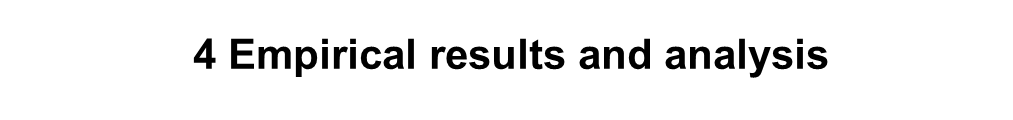 Table 1 - Growth regressions
Dependent variable: GDP Growth
Note: P-values for all variables are given in parentheses. * Significance levels 

at 10%, **Significance  levels at 5%, *** Significance levels at 1%.
The positive relationship between aid and growth in Model 1, however, does not say  much about the direction of causality due to the potential endogeneity problem  discussed earlier. Hence, 2SLS estimations were performed; these are in Column 2.
The coefficients of Aid/GDP and Aid Volatility remain significant, albeit at a  lower but still customary significance level of 5 percent. The signs of the various  coefficients do not change compared to the OLS specification results but the coefficient values become considerably larger in magnitude. Other variables which remain  significant include inflation, institutional quality, ethnic fractionalization, investment  and the regional dummies, all with the expected sign.
The 2SLS estimation indicates that foreign aid has a positive impact on  economic growth while the volatility of aid flows is detrimental to it.
Since foreign aid may be endogenous in the above model, a two-stage-least-squares  estimation is also necessary. Corruption may influence donors' decisions and may deter  them from extending aid to those countries with high levels of corruption, as they this  can be viewed as a waste, or inefficient use of aid resources. A Durbin-Wu-Hausman  chi-square test was conducted and the null of the exogeneity of the aid variable was  rejected at a 5 percent significance level indicating the preference for the 2SLS variant  in Table 2
Table 2 demonstrates that in both the OLS and the 2SLS, aid and its volatility  appear significant, although again with contrasting signs. Corruption is measured on a  6-point scale, with the higher points given to the least corrupt countries. Thus, the  positive coefficient of the aid variable indicates that more aid actually leads to lower  corruption behavior by recipient governments while the volatility of aid does the  opposite and fuels corruption. The latter is plausible, as on-and-off aid flows discourage  the use of aid in structural useful investment projects. 
The negative impact of aid flows  on the level of corruption is certainly not conform prior expectations. The higher the  ethnic fractionalization in the recipient country, the higher the corruption levels are  likely to be and the higher the education levels, the lower the corruption.
Population  size is insignificant in the regression and inflation is significant and negatively related to  corruption suggesting that higher inflation levels lead to less corruption.
Corruption = α + β1 Aid/GDP + β2 Aid Volatility + β3 Ethnic Fractionalization
+ β4 Schooling + β5 Log (Population) + β6 Inflation+ μ

Table 2 - Corruption regressions
Dependent variable
Note: P-values for all variables are given in parentheses. * Significance levels at 10%,
**Significance levels at 5%, *** Significance levels at 1%.  Corruption index: six point scale, higher points means less corruption.
5 Conclusion
 The  aim of this paper was thus to fill this gap by directly testing the relationship between  economic growth and the volatility of foreign aid by means of a four-year panel  estimation.
Numerous studies have cast doubt on the positive impact of aid on growth. Yet  the empirical analysis of this paper supports the view that aid has a positive effect on  growth: in fact, once the volatility of aid is controlled for, aid benefits economic growth.
Correspondingly, volatile aid flows are found to be significantly but negatively related to growth. The results further point to investment and institutional quality as being of  primary importance to growth. While no significant link was found between investment and foreign aid, a  positive  correlation  was  found  between  aid  and  consumption  and  a  negative  link between aid volatility and consumption. The results reflect the fact that rather than  promoting  economic  growth  through  investment  behavior,  aid  is  often  diverted  to consumption. This does not need to be a negative result: offsetting negative shocks  through  use  of  aid-supplied  resources  may  provide  useful  insurance  services, while under  standard  accounting  conventions  government  consumption  includes  items like teacher salaries, which may  contribute to human capital accummulation and so  indirectly to growth. 



.
References


Alan Heston, Robert Summers and Bettina Aten, Penn World Table Version 6.2, Center  for International Comparisons of Production, Income and Prices at the  University of Pennsylvania, September 2006

Alesina, Alberto and David Dollar (2000). Who gives foreign aid to whom and  why? Journal of Economic Growth 5 (1): pp. 33–63.

Ali, M. and Isse, H.S. (2005). An empirical analysis of the effect of aid on growth.
International Advances in Economic Research 11: 1-11.

Barro, R. J. (1991). Economic growth in a cross section of countries. Quarterly  Journal of Economics, Vol. 106, pp. 407-443.

Barro, Robert J., and Jong-Wha Lee, (2004). IMF Programs: who is chosen and what  are the effects? mimeo.
Benhabib and Siegel (1995), “**”, Journal of Monetary Economics
Bleaney, M. F. (1996). Macroeconomic stability, investment and growth in
developing countries, Journal of Development Economics, Vol. 48, pp. 461-477.

Bloom, D. and J. D. Sachs. (1998). Geography, demography and economic growth in  Africa. Brookings Papers on Economic Activity 2: 207–73.

Boone, P. (1996). Politics and the effectiveness of foreign aid. European Economic  Review, Vol. 40, pp. 289-328.

Bulíř, A. and A.J. Hamann (2003). Aid volatility: an empirical assessment.
IMF Staff Papers, 50(1), 64-89.

Bulíř, A. and A.J. Hamann (2005). Volatility of development aid: from the  frying pan into the fire? IMF Staff Papers.

Burnside and Dollar (1997) Aid, policies, and growth. Policy Research Working Paper  No. 1777, Washington, World Bank

Burnside, C. and D. Dollar. (2004). Aid, policies, and growth: revisiting the evidence.
Policy Research Working Paper O-2834. World Bank, Washington, DC.

Caballero, R. (2007), “Persistent Appreciations and Overshooting: a Normative  Analysis”, NBER Working Paper 13077

Celasun, IMF study in EP

Chauvet, L. and P. Guillaumont. (2002). Aid and growth revisited: policy, economic  vulnerability and political Instability.” Paper presented at the Annual Bank  Conference on Development Economics: Towards Pro-poor Policies, Oslo

Chenery, H. and Strout, M. (1966). Foreign assistance and economic development.
The American Economic Review. 66, pp. 679-733.

Clemens Michael A., Steven Radelet and Rikhil Bhavnani (2004). Counting chickens  when they hatch: the short term effect of aid on growth. Working Paper
No. 44, Center for Global Development

Correlates of War 2 Project. Colonial/Dependency Contiguity Data, 1816-2002.Version  3.0.
Cukierman

Dalgaard, Carl-Johan, Henrik Hansen and Finn Tarp (2004). On the empirics of  foreign aid and growth. The Economic Journal, Vol. 114(496): pp. 191–216.

Dixit, Pindyck ***

Dowling, J.M. and U. Hiemenz (1983). Aid, savings, and growth in the Asian region.
The Developing Economies, Vol. 21, No.1, pp. 1-13

Durbarry, R., N. Gemmell, and D. Greenaway. (1998). New evidence on the impact of  foreign aid on economic growth.” CREDIT Research Paper 98r8. University  of Nottingham, Nottingham.


Easterly, W. (1993). How much do distortions affect growth. Journal of Monetary  Economics, Vol. 32, pp. 187-212.

Easterly, W. and S. Rebelo (1993). Fiscal policy and economic growth: an empirical  analysis. Journal of Monetary Economics. 32, 417-458.

Easterly, William, and Ross Levine, (2003) Tropics, germs, and crops: how endowment  influence economic development. Journal of Monetary Economics, Vol. 50, No.  1, pp. 3-39.

Easterly, William, Ross Levine, and David Roodman (2004). New data, new doubts:  a comment on Burnside and Dollar’s ‘aid, policies, and growth’. American  Economic Review, forthcoming.

Fischer, S. (1991). Macroeconomics, development, and growth. NBER  Macroeconomics Annual, pp. 329-364.

Fischer, S. (1993). The role of macroeconomics factors in growth. Journal of Monetary  Economics, Vol. 32, pp. 485-512.

Gemmell, N. and M. McGillivray, (1998). Aid and tax instability and the government  budget constraint in developing countries. CREDIT Research Paper 98/1,  University of Nottingham.

Hadjimichael, M.T et al. (1995). Sub-Saharan Africa growth, savings, and investment,
International Monetary Fund Occasional Paper 1986-1993, No.118,  Washington D.C

Hansen, Henrik, and Finn Tarp (2001). Aid and growth regressions. Journal of  Development Economics, 64: pp. 547–

International Monetary Fund, (2007). Fiscal Policy Response to Scaled-Up Aid.

Lensink, R. and O. Morrissey, (1999) Uncertainty of aid inflows and the aid-growth  relationship. CREDIT Research Paper 99/3, University of Nottingham

Lensink, R. and O. Morrissey, (2000). Aid instability as a measure of uncertainty and  the positive impact of aid on growth. Journal of Development Studies,36:3,31 –  49

Levy, V. (1988). Aid and growth in sub-Saharan Africa: the recent experience.
European Economic Review, 32, 9, 1988, pp. 1777Y95

Moreira, S. (2003). Evaluating the impact of foreign aid on economic growth: a cross  country study (1970-1998). Paper presented at the 15th Annual Meeting on  Socio-Economics June 26 – 28, 2003 (Session B / D)

Mosley, P. (1980). Aid, savings and growth revisited. Bulletin of the Oxford University  Institute of Economics and Statistics. 42, 2, 1980, pp. 79-95.

Mosley, P., J. Hudson and S. Horrell (1987). Aid, the public sector and the market  in less developed countries. Economic Journal, Vol. 97, pp. 616-641.

Pallage, S., Robe, M. and Bérubé, C. (2004). On the potential of foreign aid as  insurance. CIRPEE Working Paper 04-04.

Pallage, S. and Robe, M.A. (2001). Foreign aid and the business cycle. Review of  International Economics, 9(4), 641-72.

Papanek, G. (1973). Aid, private foreign investment, savings and growth in less  developed countries. Journal of Political Economy, Vol. 81, pp. 120-130.

Rajan, Raghuram, and Arvind Subramanian, (2005). aid and growth: what does the  cross-country evidence really show? NBER Working Paper 11513

Rajan, Raghuram, and Arvind Subramanian (2005). What undermines aid’s impact on  growth? mimeo, IMF, Washington D.C.

Rajan, Raghuram, and Arvind Subramanian (2006). Aid, Dutch disease, and  manufacturing growth.

Roodman, David (2004). The anarchy of numbers: aid, development, and cross-  country empirics. Center for Global Development, Washington, DC.
Sachs, J. D. (2001). Tropical underdevelopment. Working Paper W8119. National  Bureau of Economic Research, Cambridge, MA.

Sachs, J. D. (2003). Institutions don’t rule: direct effects of geography on per capita  income. Working Paper W9490. National Bureau of Economic Research,  Cambridge, MA.

Singh, R. (1985). State intervention, foreign economic aid, savings, and growth in  LDCs: some recent evidence. Kyklos, 38, pp. 216-232.

Voivodas, C.S. (1973). Exports, foreign capital inflow and economic growth. Journal of  International Economics, Vol. 3, pp. 337-349

White, H., (1992). The macroeconomic impact of development aid: a critical survey.
Journal of Development Studies, Vol.28, No.2, pp.163–240

Wijnbergen, S. van (1984), “The Dutch Disease: a Disease After All?”,, Economic  Journal.